The Australian Energy RegulatorEconomic benchmarking DNSP outputs and environmental factors
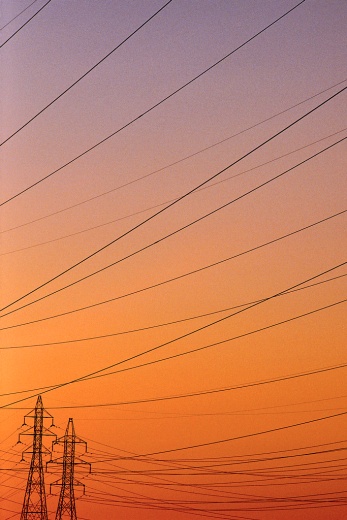 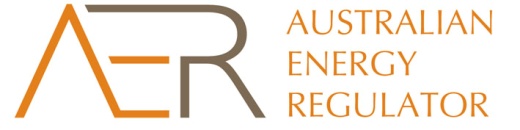 Agenda
How does this fit into the broader consultation?
This is the 4th workshop on economic benchmarking techniques – three more to come

Draft explanatory guidelines in August

Final by 29 November
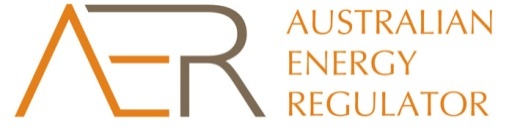 Economic benchmarking workshops
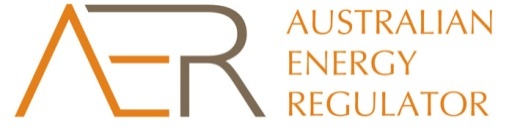 Context for this workshop
First phase of economic benchmarking workshops on inputs, outputs and  environmental factors completed
Now we will consider data and definitions for economic benchmarking
Final workshops will outline the application of economic benchmarking and the expenditure framework as a whole
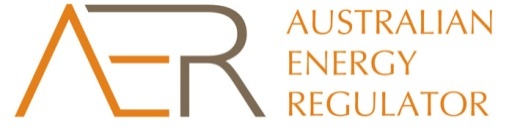 Objective of this workshop
To explain and discuss technical issues on how to incorporate outputs into modelling
Weighting of outputs against each other
Incorporating reliability
Whether to use peak demand or capacity
To discuss data requirements for outputs & environmental factors
Is the data list comprehensive?
Are the preliminary definitions suitable?
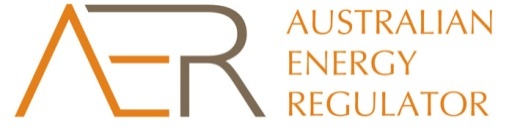 Structure of this workshop
This workshop has been split into three parts
Consideration of the model specification (with a presentation from Economic Insights) 
Discussion of data required to measure outputs
Discussion of data to measure environmental factors
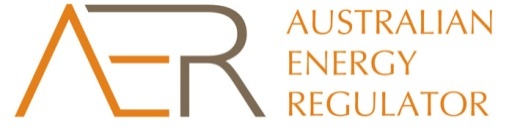 Why focus on data collection?
The AER must publish annual benchmarking reports
Economic benchmarking will be incorporated into the benchmarking report
The EFA guideline must set out data requirements
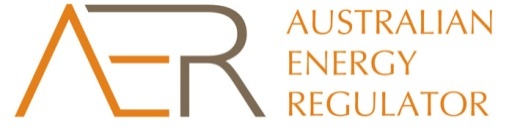 Why collect a broad range of data?
Multiple perspectives on model specification
Sensitivity analysis
Data requirements for the mechanics of economic benchmarking – ie weighting inputs and outputs
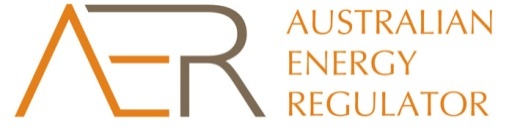 Overlap with category analysis
There is overlap between the data required for economic benchmarking and category analysis
We aim to collect data that is consistent and can be used for both
We will release consolidated draft data requirements with our draft guideline
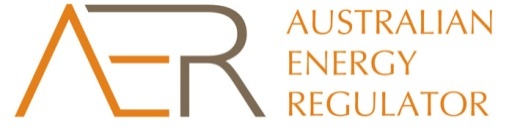 Briefing note responses
A number of matters were raised in response to the briefing note:
Specification of how economic benchmarking techniques will be applied in expenditure assessments
How to incorporate environmental variables?
How to test the appropriateness of weighting variables?
Application of economic benchmarking to be covered in workshop on 22 May
We will discuss the weightings today
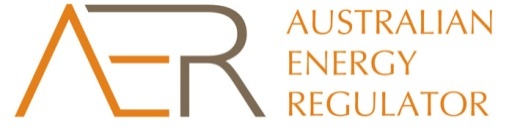 Economic Insights presentation
Discussion:Model specification issues
Discussion topics
Incorporating reliability
How to weight outputs
The use of peak demand, network capacity or neither
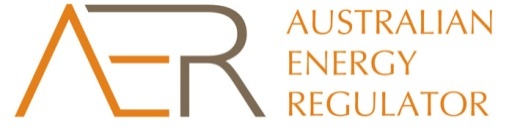 Outputs data requirements
Ideally one data request that will be the main source of information for category analysis and economic benchmarking
Data for primary model specification
Data for sensitivity analysis, which requiring a broader data set

Question: is all the relevant data collected?
Question: are the definitions suitable?
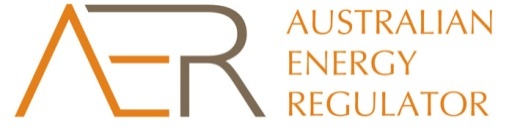 Revenue
DUOS revenue can be used to calculate output weights however a functional outputs approach is preferred.
Revenue data by component will be used for sensitivity analysis and may provide useful information in forming functional output weights
Revenue by chargeable quantity eg. fixed customer charges, on-peak energy delivery charges
Revenue by customer type eg. domestic customers, commercial customers
System Demand
System demand characteristics
Non-coincident and coincident peak demand

Demand supplied
Maximum demand for customers charged on this basis
System Capacity
Distribution system capacities variables
Product of total line and cable circuit length (unadjusted for capacity) and transformer capacity at the last or distribution transformer level only.
Customer Numbers
By customer type
Domestic, commercial, industrial etc..
By location
CBD, Urban, short rural, long rural
Reliability
SAIDI and SAIFI
Unplanned without any removal of excluded events and MEDs
Disaggregated to reflect network type

Energy not supplied
Total, planned and unplanned
Energy Delivered
Total energy delivered
Energy delivery by chargeable quantity
Energy received from TNSP by time of receipt
Customer type or class
Delivery time period definitions
System losses
Line losses as a percent of purchases
Environmental factors
Data not just sought from DNSPs- data may also be collected from other agencies
Many differing environmental factors, however it may be that only a few can be incorporated. Hence there is a need to select the most material
Economic Insights presentation
Operating Environment Factors
Density factors
Customer (NSPs)
Energy	(NSPs)
Demand (NSPs)

Weather factors
Extreme heat days (BoM)
Extreme cold days (BoM)
Extreme wind days (BoM)
Operating Environment Factors
Terrain factors
Bushfire risk (BoM & fire authorities)
Rural proportion (DNSPs)
Vegetation encroachment (DNSPs)

Service area factors
Line length (DNSPs)